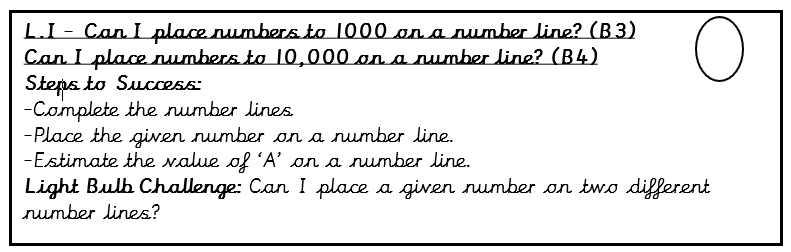 In Focus Task
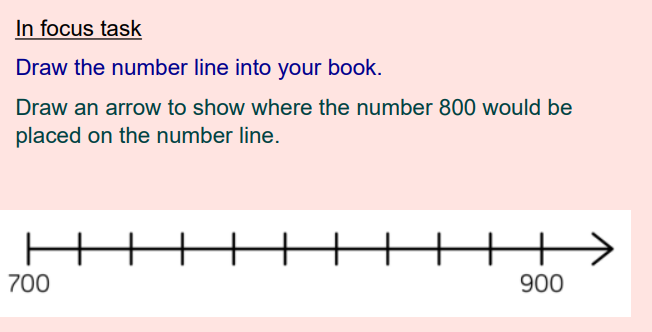 .
New Learning
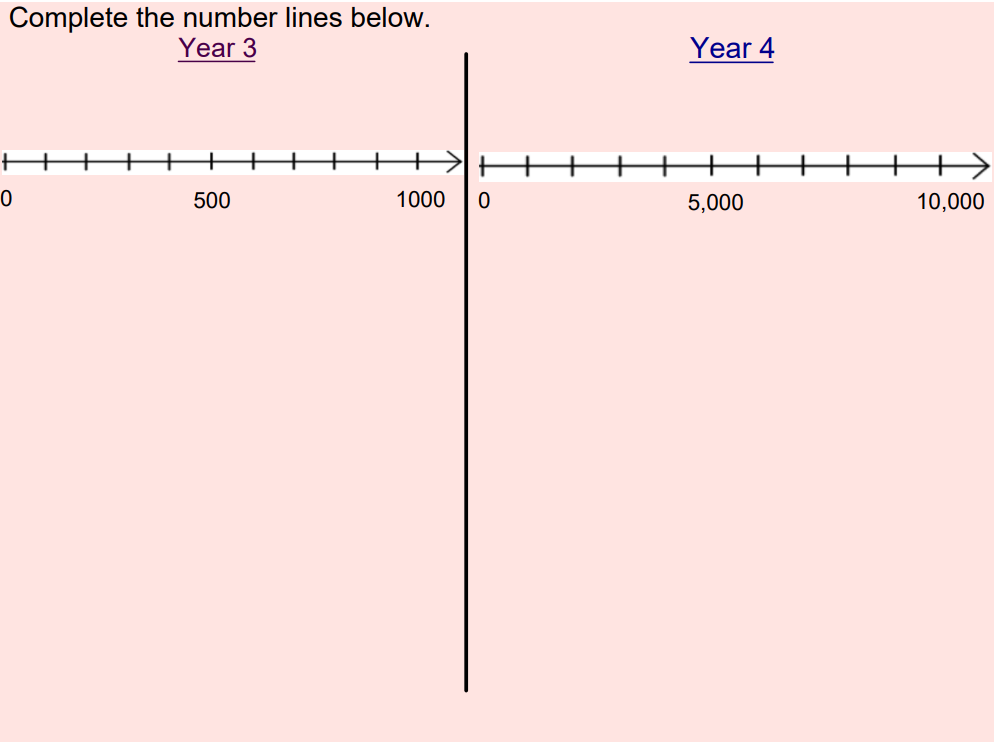 New Learning
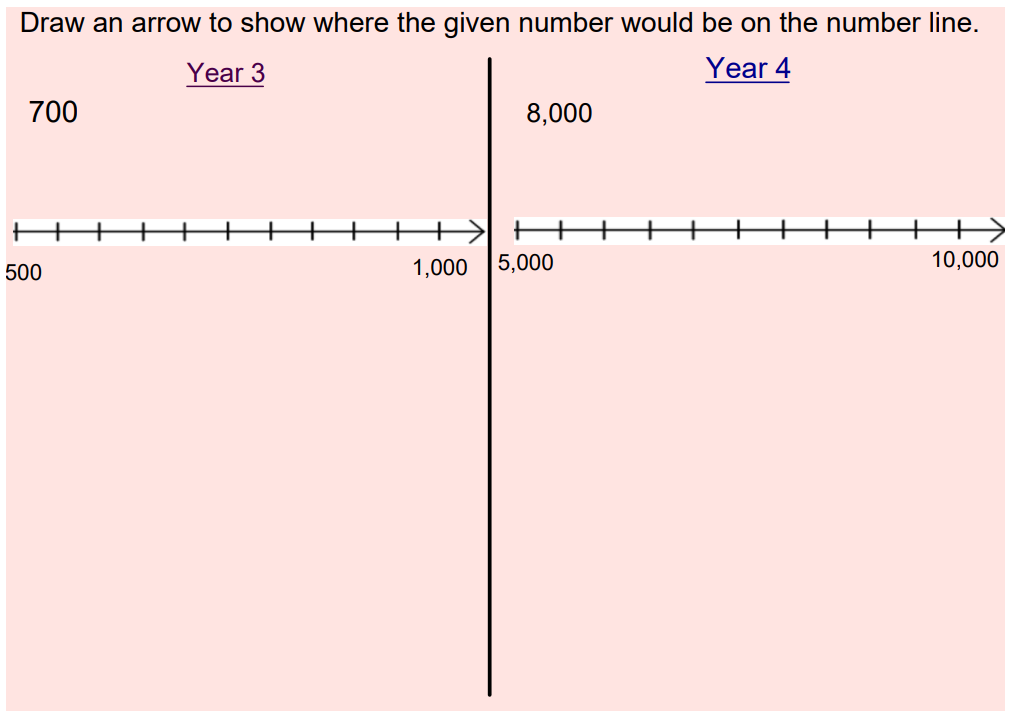 Band 3
Band 4
Develop Learning
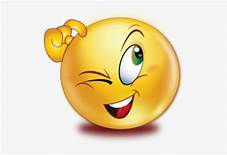 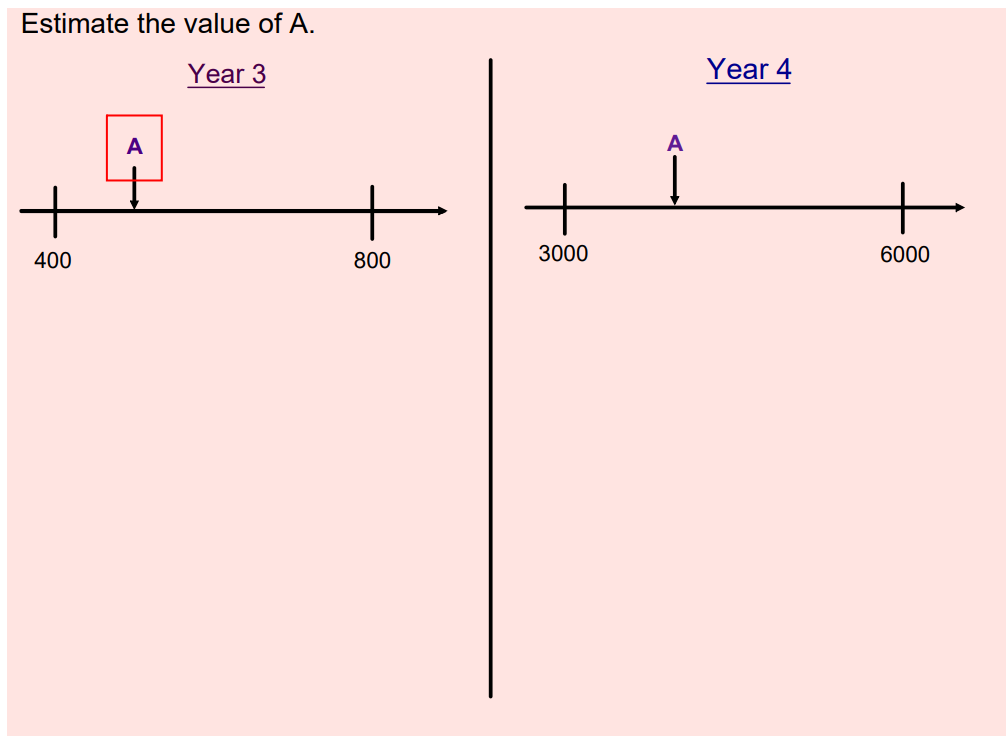 Independent task
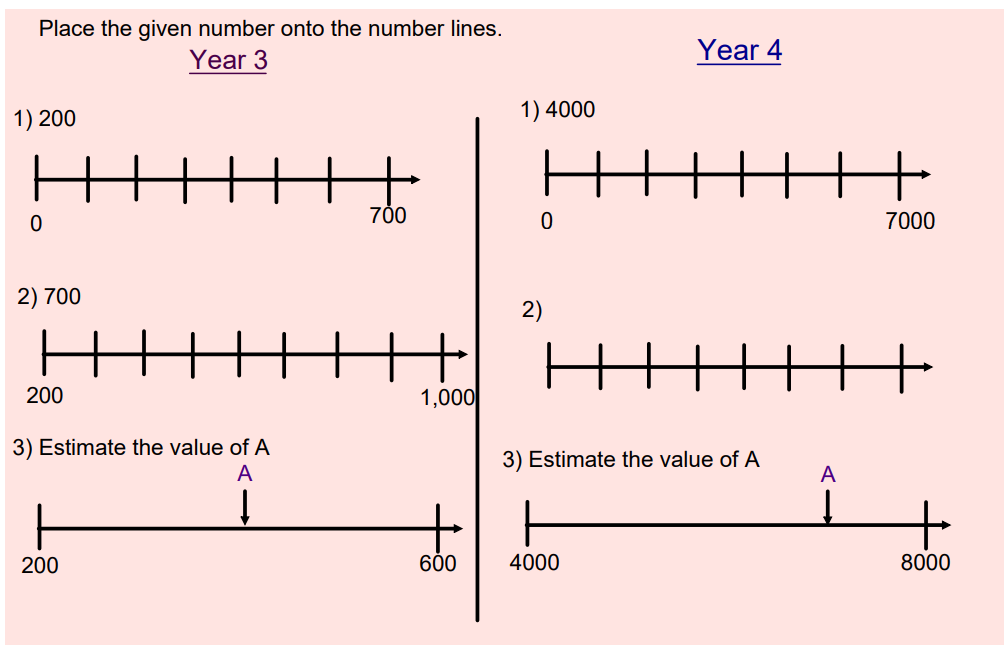 Lightbulb Challenge
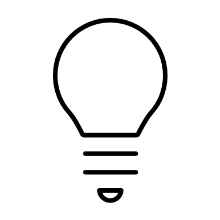 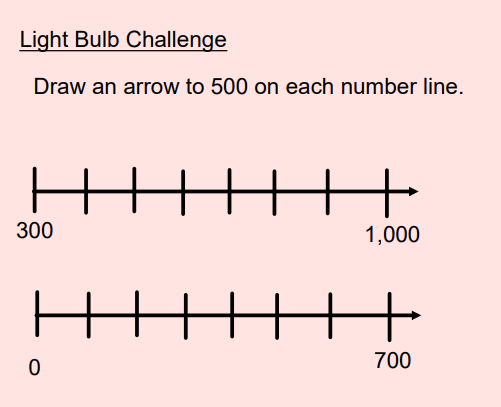